2
3
4
5
6
1
2
3
4
5
7
8
9
6
7
8
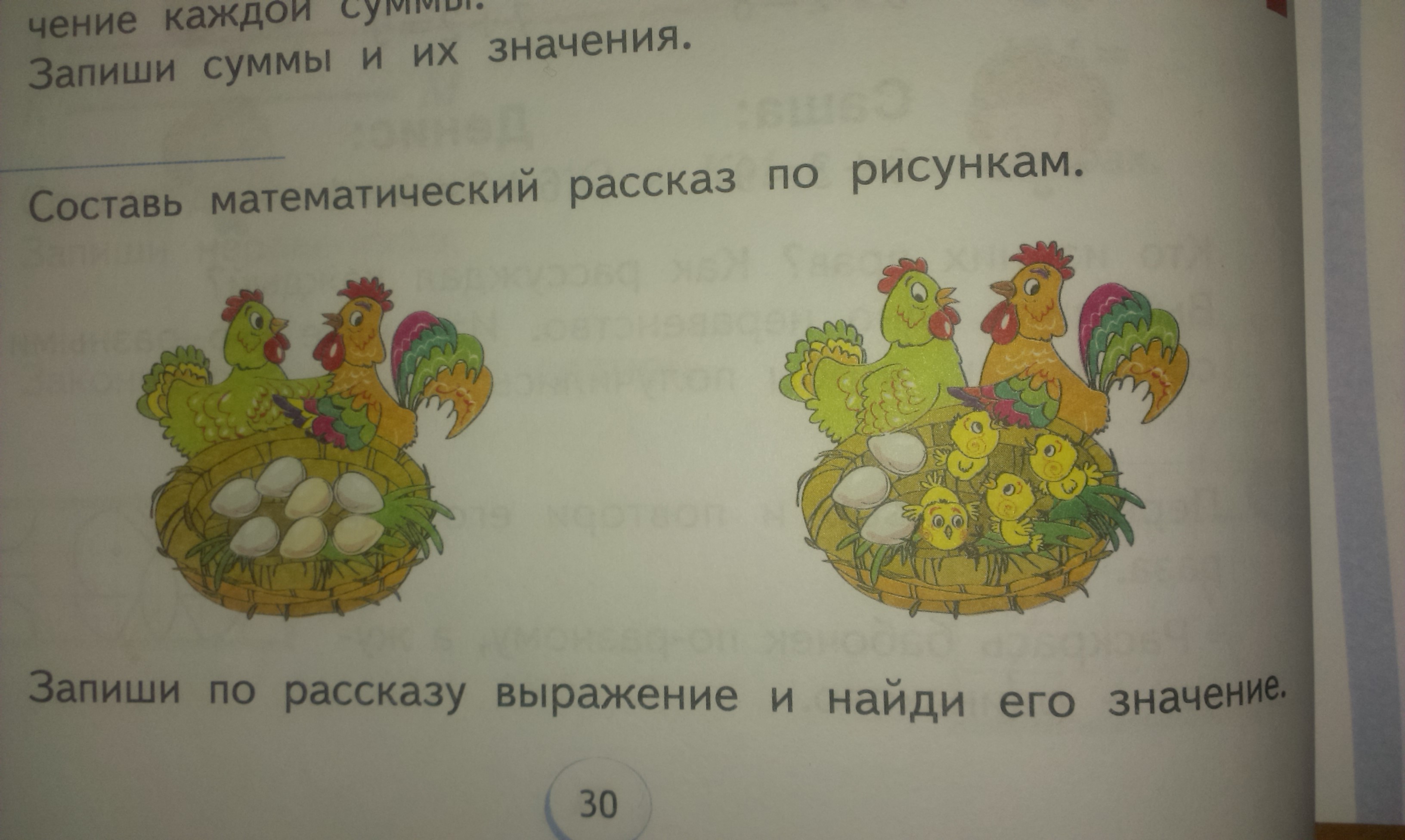 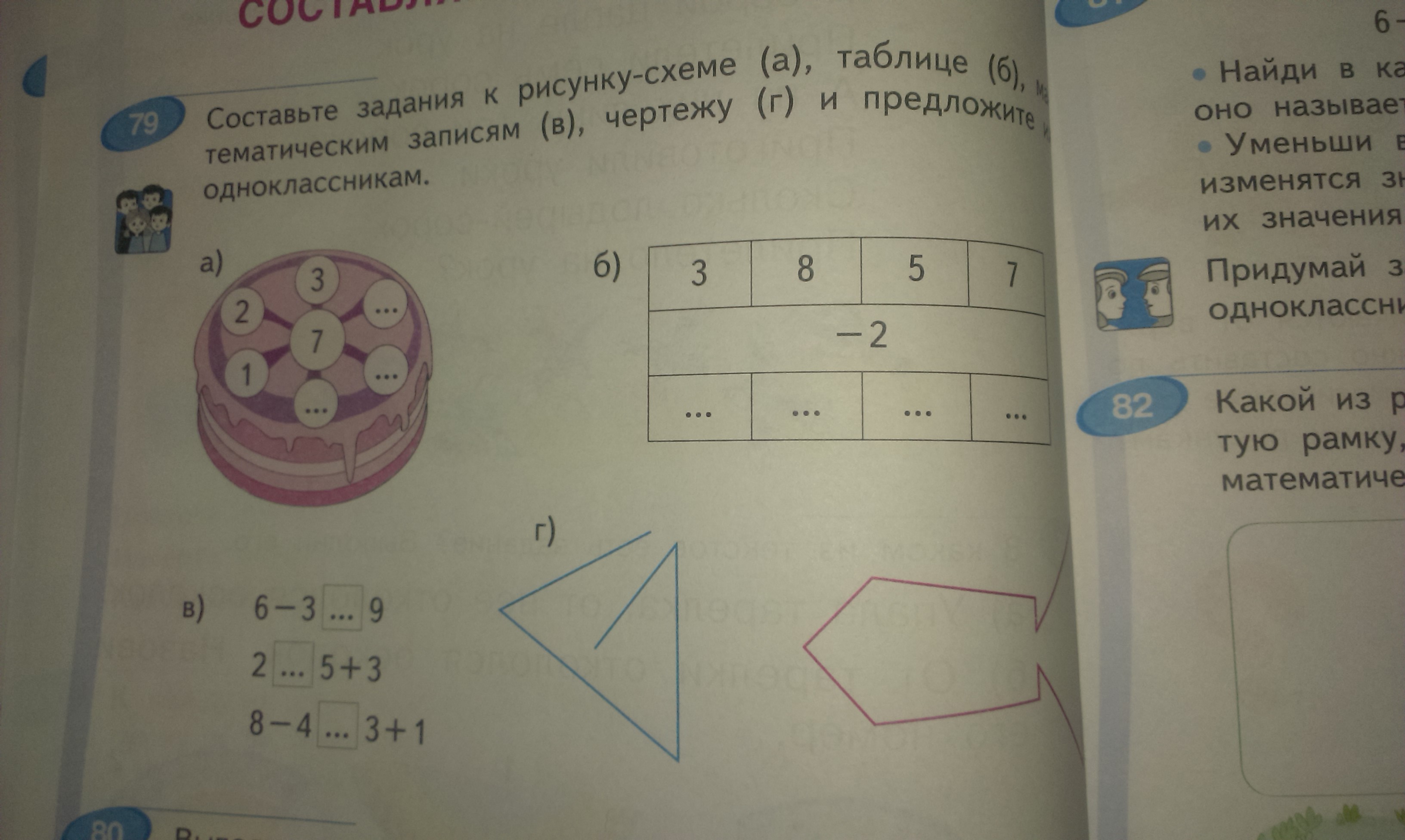 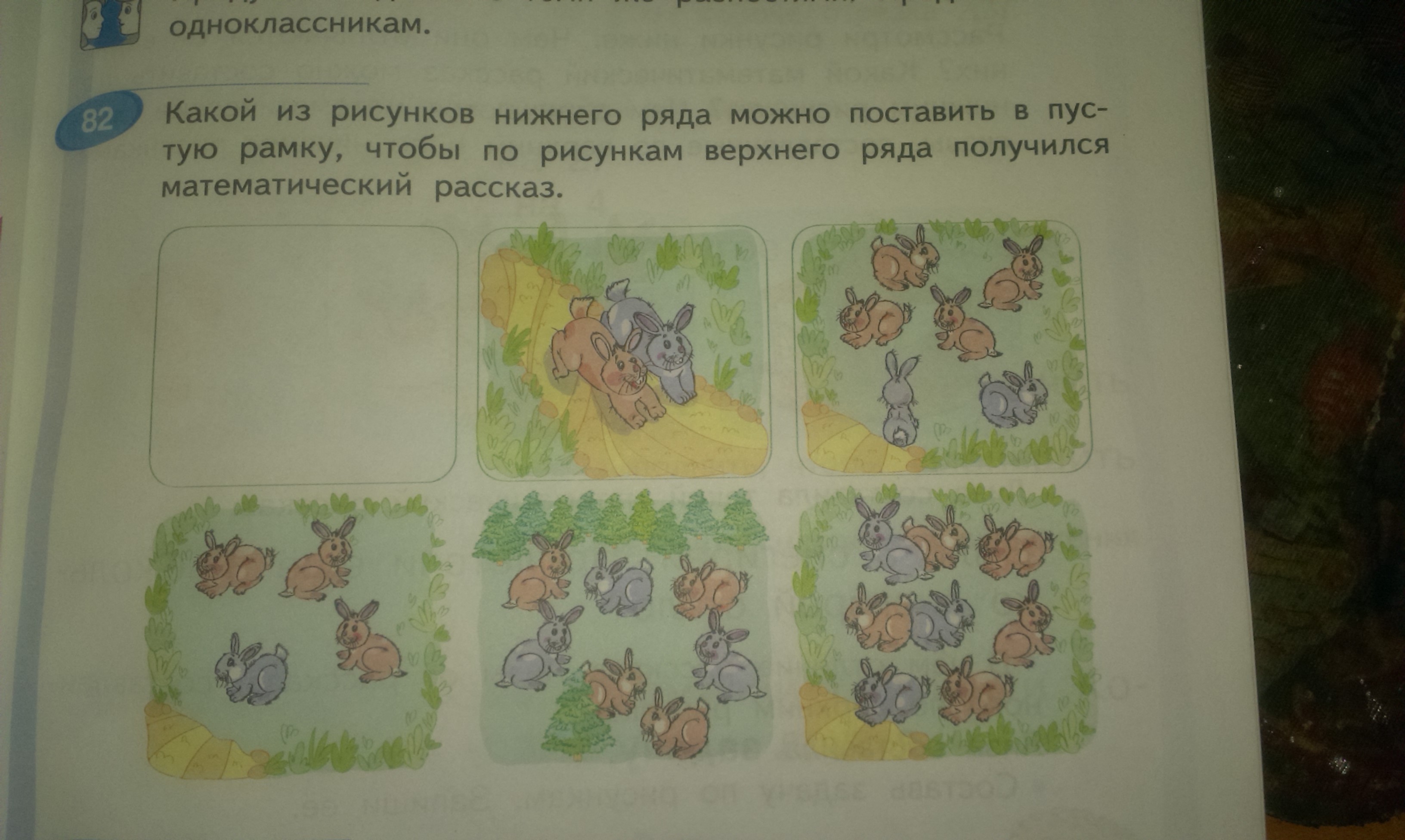